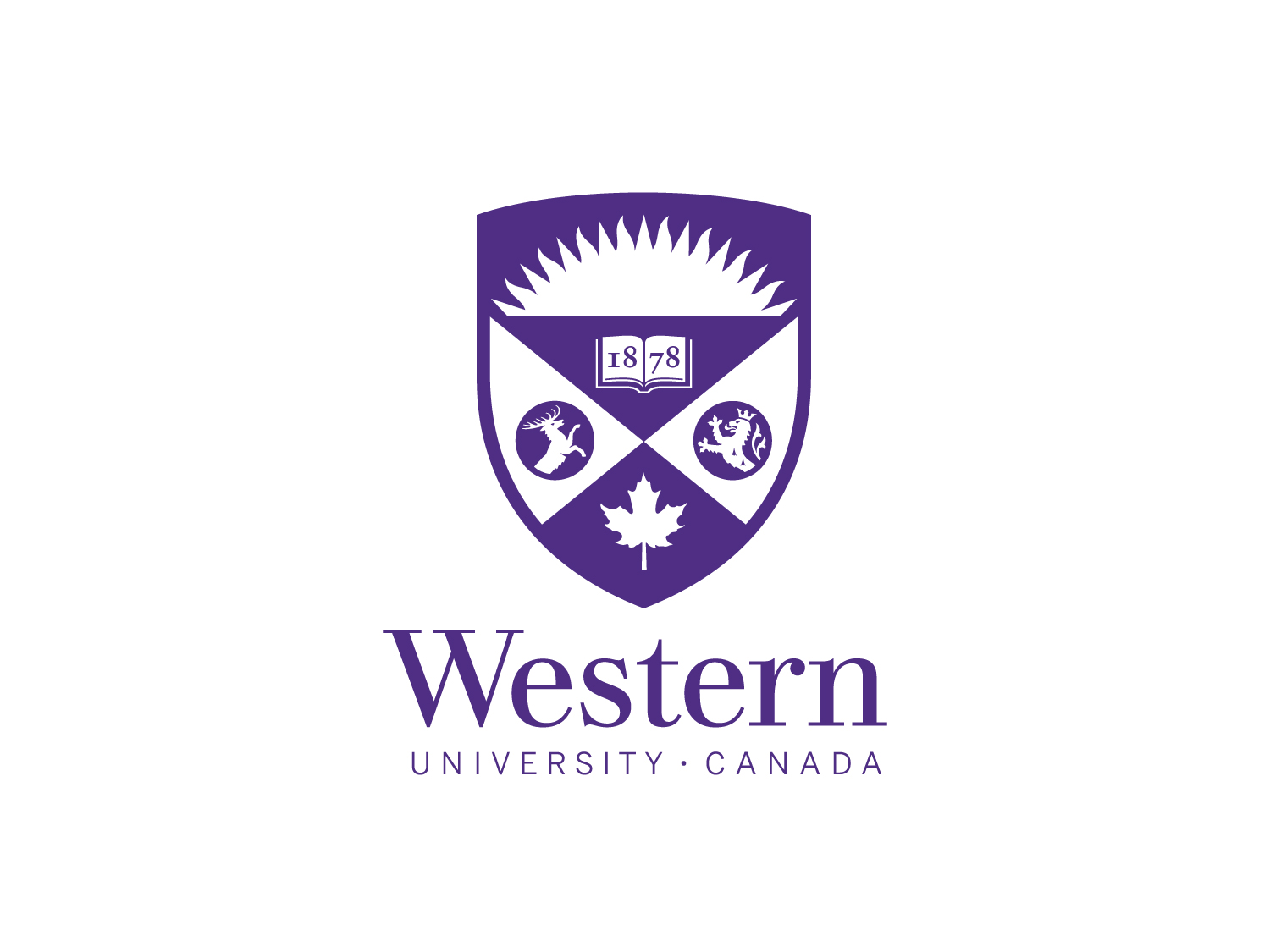 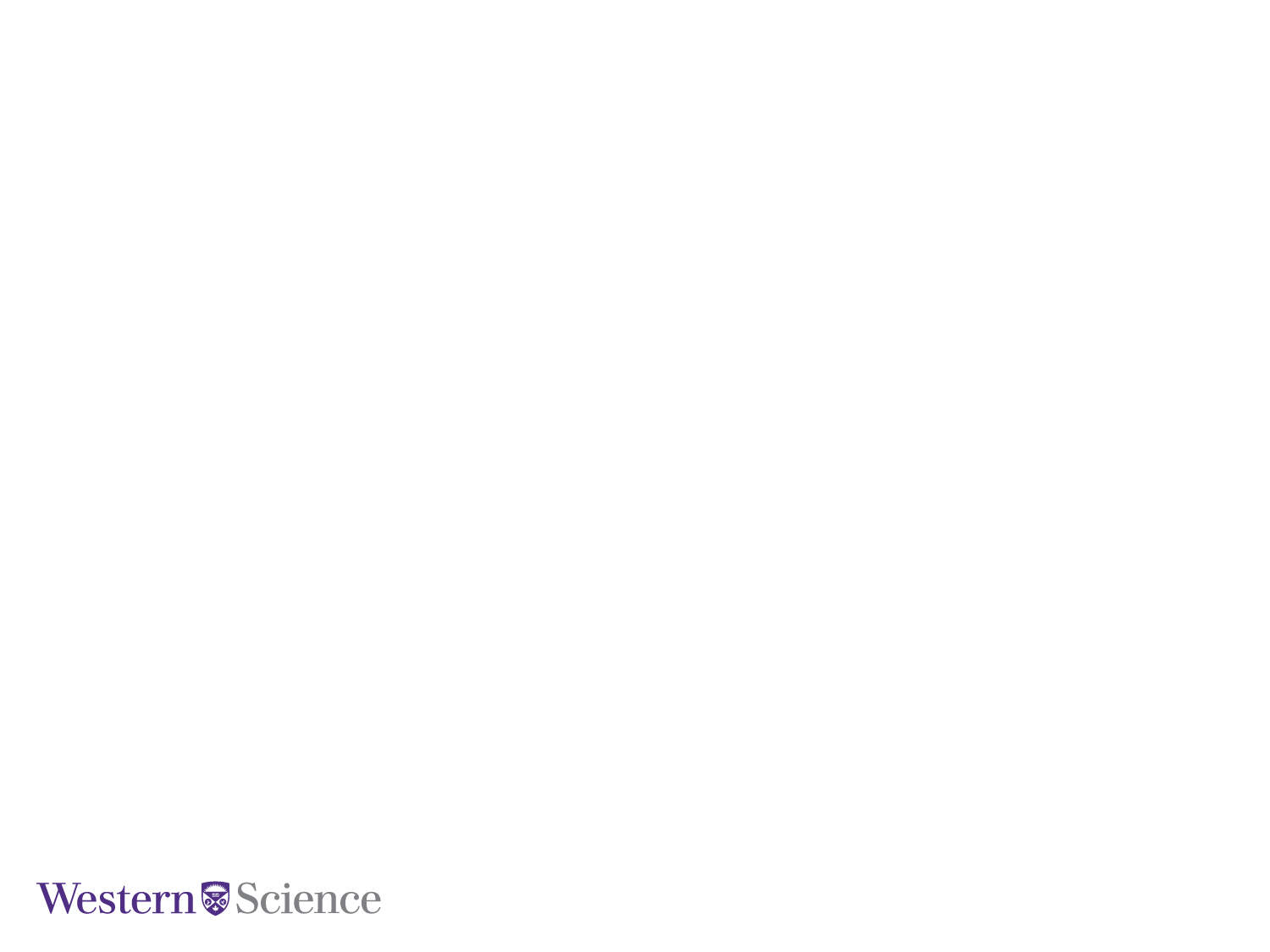 CS2209 Tutorial 1
Sep. 14th , 2020






TA: Xindi Wang
 xwang842@uwo.ca
Department of Computer Science
Reminder
Assignment 1 is due on Sep 20th in zyBook (which means that you are required to buy zyBook to finish the assignment)
Presentation Title Here
Today’s Agenda
Propositions and Connectives
Propositional Logic Equivalence
Presentation Title Here
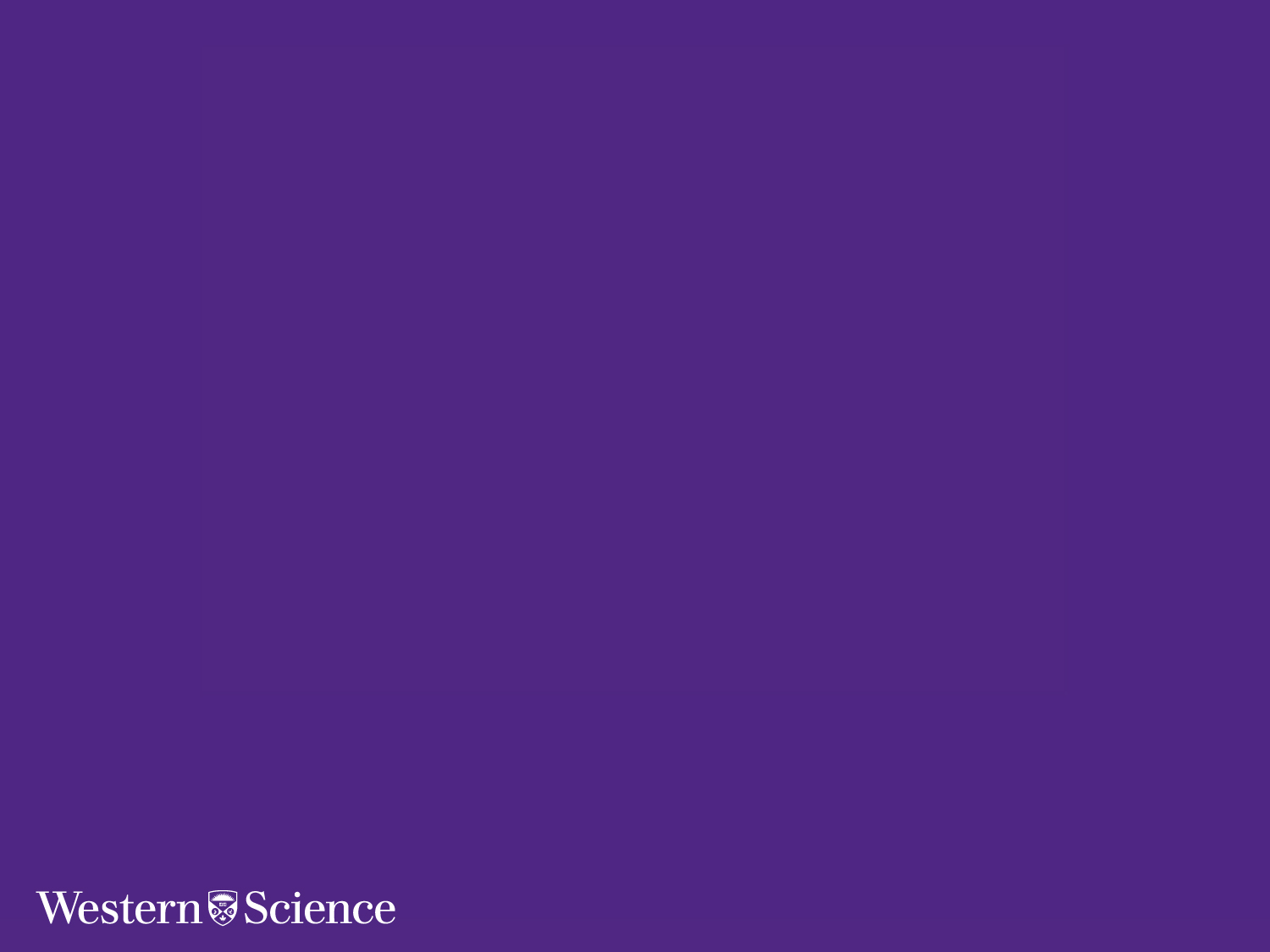 Propositions and Connectives
Propositions and Connectives
Propositions
Definitions: A proposition is a statement that is either True or False
Two plus two is four/ two plus two is zero 
Questions, commands, requests are not propositions
Propositional variables:  is a variable which can either be true or false
X, Y, Z (or p, q, r)
Propositions
Connectives
Connectives
Connectives
Compound Propositions
Compound Propositions
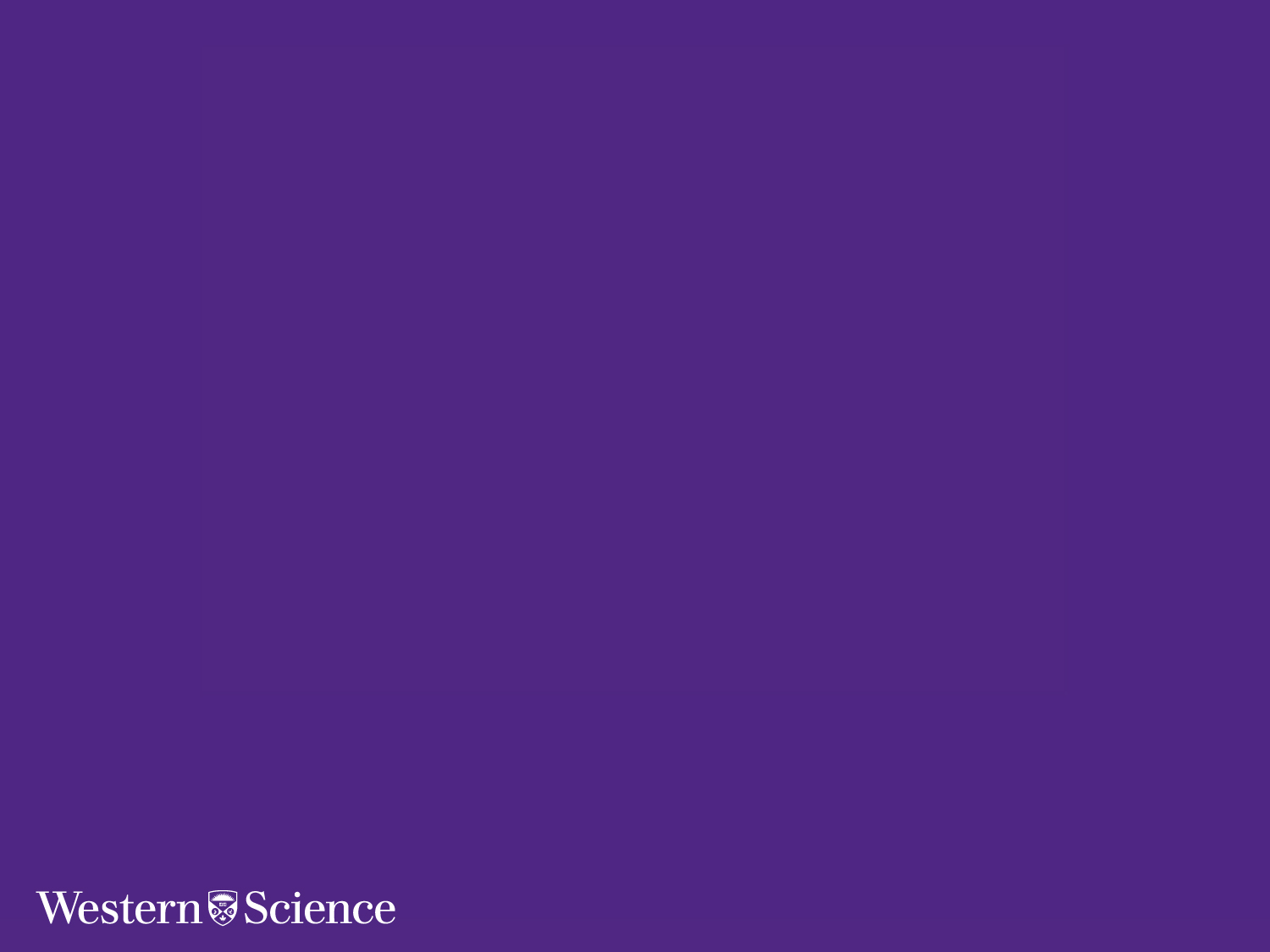 Propositional Logic Equivalence
Propositional Logic Equivalence
Equivalence
Equivalence
Equivalence
Equivalence
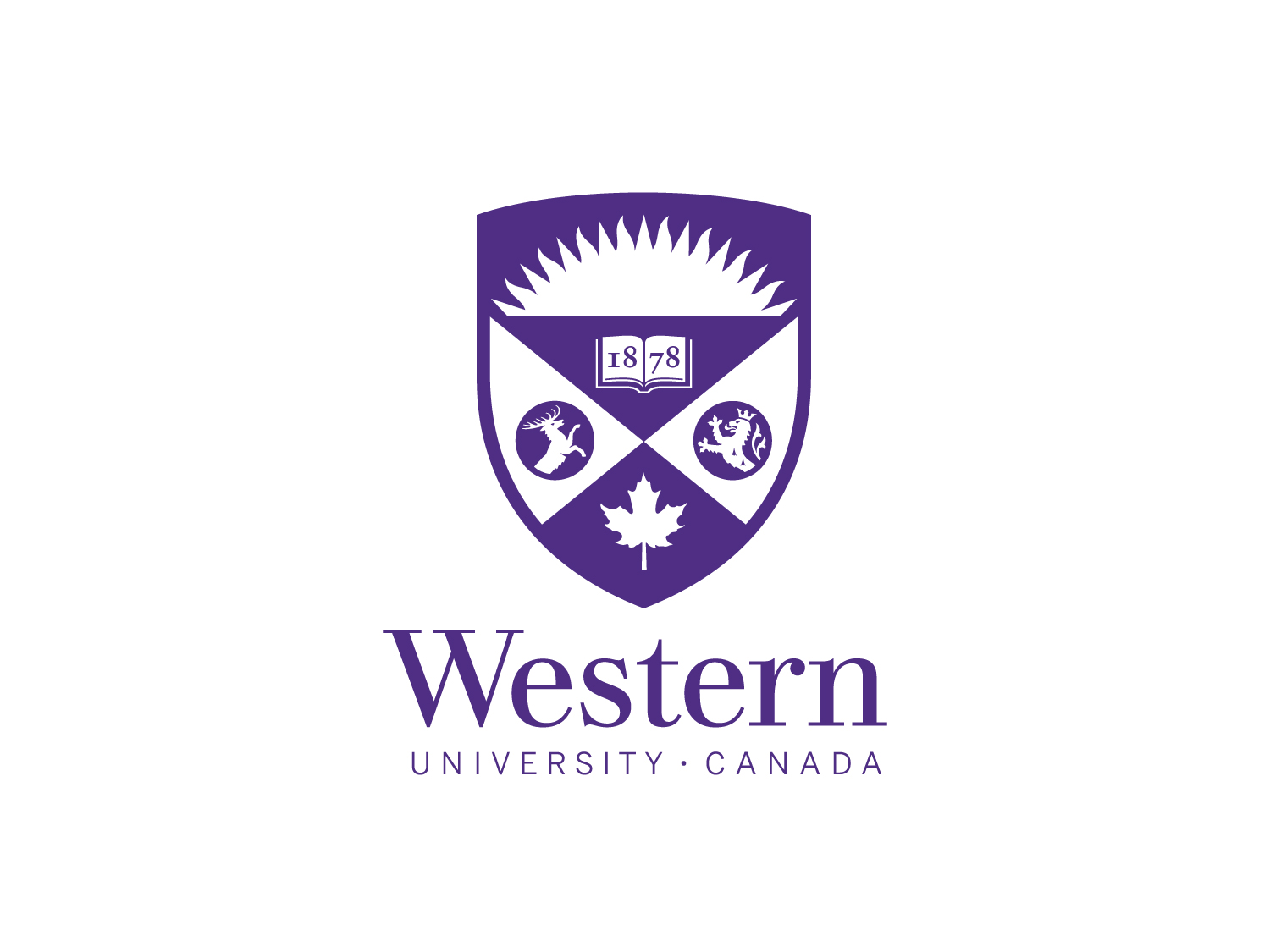